Lecture 2: KM IntroductionDefining Knowledge and Knowledge Management
Erik Perjons
DSV, Stockholm University
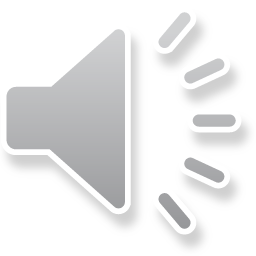 The focus in the course
How can knowledge be managed in order to make an organization successful?
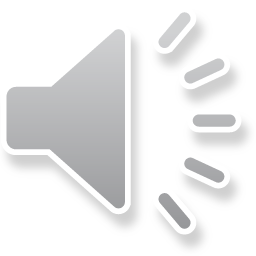 Defining Knowledge
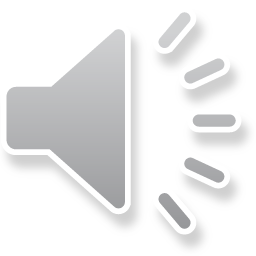 Defining knowledge
Data, information and knowledge hierarchy is used for defining knowledge and differentiated it from information and data
Knowledge is often defined in terms of information
Information is often defined in terms of data
Knowledge
Information
Data
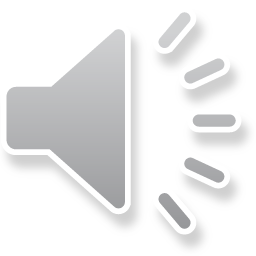 The data, information and knowledge hierarchy
The Data, information and knowledge hierarchy assumes that concepts higher up in the hierarchy are providing higher value than concepts lower down, from an actor’s perspective
[Rowley, J. E. (2007). The wisdom hierarchy: representations of the DIKW hierarchy. Journal of information science.]
high
Knowledge
value
Information
Data
low
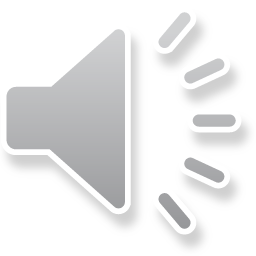 Other concepts added to the hierarchy
Sometimes other concepts are added in the hierarchy, for example:
Signals 
Understanding
Wisdom (thereby called the DIKW hierarchy, which stands for data, information, knowledge, wisdom)
[Rowley, J. E. (2007). The wisdom hierarchy: representations of the DIKW hierarchy. Journal of information science.]
Wisdom
Understanding
Knowledge
Information
Data
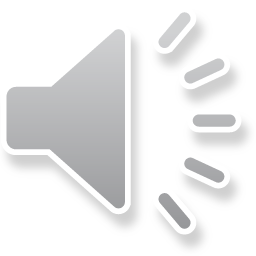 Signals
The data, information and knowledge hierarchy – an example
Ackoff (1989): 
Data: Symbols
Information: Data that are processed to be useful. Answers who, what, where, and when questions
Knowledge: Application of data and information. Answers how questions 
Understanding: Answers why questions
Wisdom: Evaluated understanding, judgement
[Ackoff, R.L. (1989). From Data to Wisdom. Journal of Applies Systems Analysis, 16, 3-9].
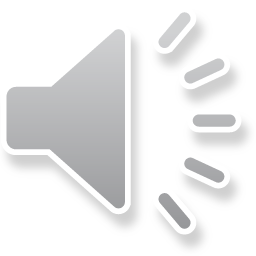 Defining Data in the hierarchy – examples
Data can be defined as: 
signals, 
symbols, 
raw numbers, 
unprocessed and unorganized facts, etc
[Rowley, J. E. (2007). The wisdom hierarchy: representations of the DIKW hierarchy. Journal of information science.]
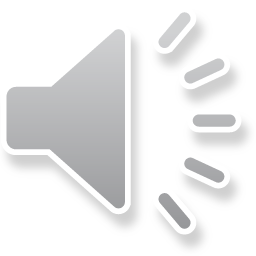 Defining Information in the hierarchy - examples
Information can be defined as:
processed data, 
data with meaning, 
data with context, 
data with purpose, 
data interpretable into a meaningful framework, 
data related to other data, etc
[Rowley, J. E. (2007). The wisdom hierarchy: representations of the DIKW hierarchy. Journal of information science.]
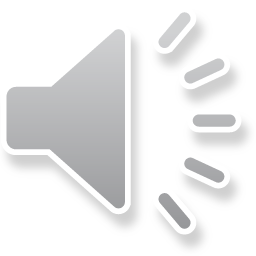 Defining Knowledge in the hiearchy - examples
Knowledge can be defined as:
information made actionable
Information that is understood and/or interpreted
information processed in the mind of people, etc
[Rowley, J. E. (2007). The wisdom hierarchy: representations of the DIKW hierarchy. Journal of information science.]
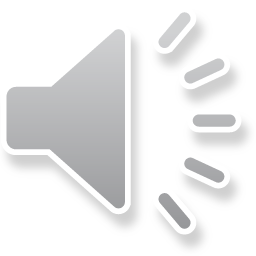 The hierachy of data, information and knowledge – another example
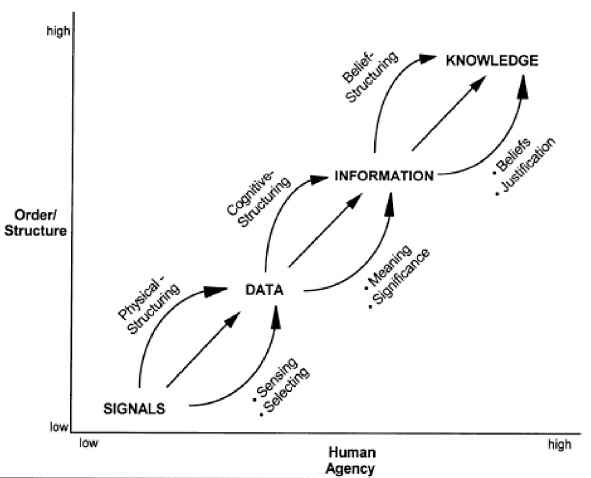 Choo, et al (2000):
The transformation from signals to knowledge is a result of the dynamics of two dimensions: 
the structuring of data, and
the human acting on data
Note the specified activities/processes carrying out the transformations
[Choo, C. W., Detlor, B., & Turnbull, D. (2000). Web work (Vol. 1). Springer Science & Business Media.].
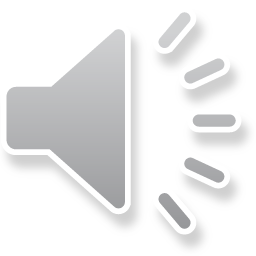 Questioning the hierarchy
The data, information and knowledge hierarchy can be questioned: 
The transformation of data to information, and to knowledge, seems, in many definitions, to be based on many and/or vaguely defined dimensions 
Examples of dimensions: structuring of data, human acting on data, context, usability and interpretability, etc 
This makes it hard in practice to determine when information is transformed to knowledge
[Alavi, M. and Leidner, D.E. (2001). Review: Knowledge management and knowledge management systems: Conceptual foundations and research issues. MIS Quarterly, 25, (1), 107-136.].
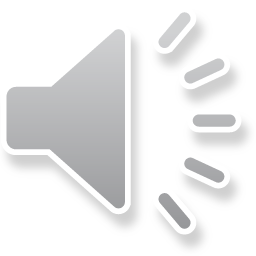 Questioning the hierarchy
Alavi and Leidner (2001) suggest that knowledge does not exist outside of an agent: 
“/…/information is converted to knowledge once it is processed in the mind of individuals”
“/../ knowledge become information once it is articulated and presented in form of text, graphics, word and other symbolic forms”
[Alavi, M. and Leidner, D.E. (2001). Review: Knowledge management and knowledge management systems: Conceptual foundations and research issues. MIS Quarterly, 25, (1), 107-136.].
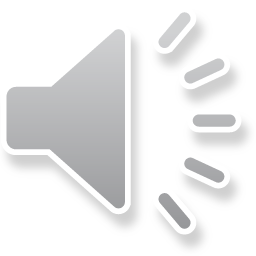 Questioning the hierarchy
Alavi and Leidner (2001) refer to Fahey and Prusak (1998): 
Knowledge does not exists independently of a knower
Knowledge is a result of a cognitive process, triggered by the input of new stimuli (information) and shaped by a person’s existing stock of knowledge (experiences)
[Alavi, M. and Leidner, D.E. (2001). Review: Knowledge management and knowledge management systems: Conceptual foundations and research issues. MIS Quarterly, 25, (1), 107-136]
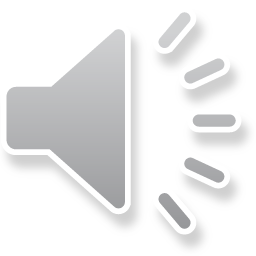 Explicit and tacit knowledge
The differences between information and knowledge suggested by  Alavi and Leidner are similar to differences between explicit knowledge and tacit knowledge 
Information is similar to explicit knowledge 
Knowledge is similar to tacit knowledge
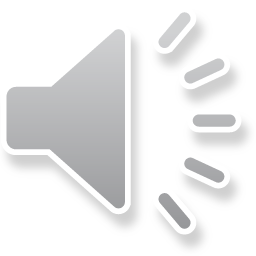 Questioning the hierarchy
Toumi (1999): 
Knowledge must exist before information can be formulated and before data can form information
That is, identifying and collecting data require knowledge
Therefore, the hierarchy from data to knowledge is actually inverse
[Alavi, M. and Leidner, D.E. (2001). Review: Knowledge management and knowledge management systems: Conceptual foundations and research issues. MIS Quarterly, 25, (1), 107-136]
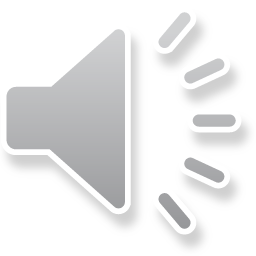 Questioning the hierarchy
Bernstein  (1999) asks the question: What is the opposite/inverse to data, information, knowledge
[Bernstein, J. H. (2011). The data-information-knowledge-wisdom hierarchy and its antithesis. NASKO, 2(1), 68-75.]
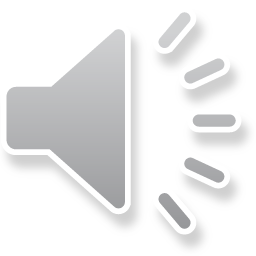 Other views of knowledge
There are views which do not relate knowledge to information:
Knowledge is cognitive state of mind: knowledge is a state of knowing and understanding, and this knowing/understanding is gained through experience or study. That is, knowledge is the sum of what has been perceived, discovered and/or learned (Schubert et al, 1998)
Knowledge is an object: knowledge is a thing to be stored and manipulated (Zack, 1998) or a thing that is organized to facilitate access and retrieval (McQueen, 1999)
[Alavi, M. and Leidner, D.E. (2001). Review: Knowledge management and knowledge management systems: Conceptual foundations and research issues. MIS Quarterly, 25, (1), 107-136.].
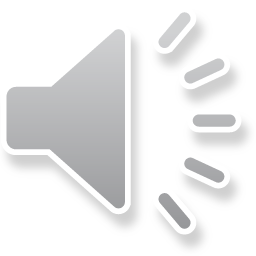 Other views of knowledge
Knowledge is a process: knowledge is a procedure of applying expertise (Zack, 1998)
Knowledge as a capability:  knowledge is a thing that have potentional to influence future actions (Carlsson et al, 1998)
[Alavi, M. and Leidner, D.E. (2001). Review: Knowledge management and knowledge management systems: Conceptual foundations and research issues. MIS Quarterly, 25, (1), 107-136.].
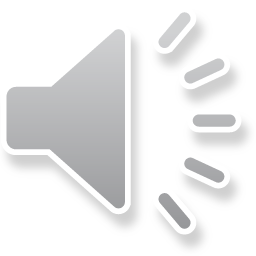 Different view on knowledge
Different views on knowledge lead to different perception on KM (Carlsson et al, 1998), which lead to different strategies for KM and different views on IT system support (Shultz, 1998):
Knowledge is cognitive state of mind: KM focuses on enhancing individual’s learning 
Knowledge as an object: KM focuses on building and managing knowledge stocks, and organizes access to these stocks
Knowledge as a process: KM focuses on the knowledge flow and the processes of creation, sharing and distribution of knowledge
Knowledge as a capability: KM focuses on building core competences and understand strategic advantages of know-how, and creation of  intellectual capital
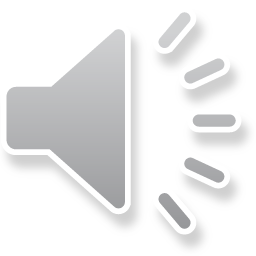 Defining Knowledge Management
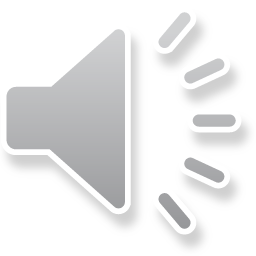 Defining KM
A definition: ”KM is the leveraging of collective wisdom to increase responsiveness and innovation” (Frappaolo, 2006)
The definition states that KM is an action/process: leveraging 
Leveraging is a general term in finance for any technique to multiply gains from a certain input
The definition states that the input is collective wisdom
The definition states that the output/outcome/result of the process (leveraging) are responsiveness (i.e. low delay of the entire input-output-loop) and innovation
[Frappaolo: Knowledge Management, 2006]
IM vs KM
Information Management (IM) -  manages planned (predetermined) responses to anticipated stimuli/input. These can be (at least partly) automated through IT
Knowledge management (KM) -  manages innovative responses to new opportunities and challenges – it co-exists with intelligence and experience
[Frappaolo: Knowledge Management, 2006]
KM
KM
Unplanned
Response
IM
KM
Planned
Unanticipated
Anticipated
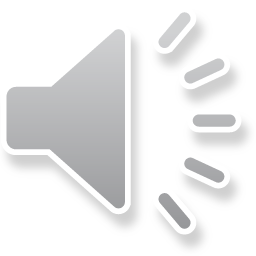 Stimuli/Input
KM has many names
Knowledge Management
Intellectual Capital
Content Management
…
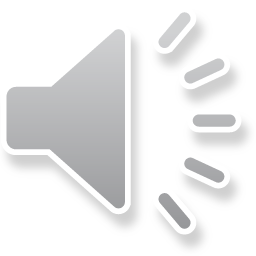 Today’s status for KM
Today, there are many succesful KM initiative and applications introduced in organisations, such as:
best practices, 
content management, 
community of practices, 
social media, 
e-learning, 
knowledge bases, 
knowledge management system
business intelligence solutions, 
expert and rules based systems
...
The litterature in the course presents many examples of successful KM initiatives and applications
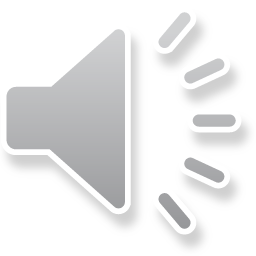 Today’s status for KM
There are also many non-successful KM initiatives
A common reason for KM failures are that the initiatives are too technical, not considering business issues
This results in KM solutions that are not being used in practice after implementation (similar to many non-successful IT related initiatives)
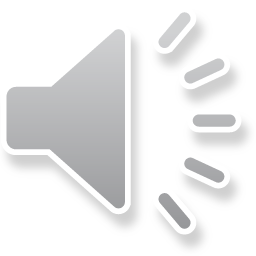 Why KM?
KM can make the organisations more efficient/productive, flexible, innovative, and support the organization providing higher quality services and goods
Peter Druker: Knowledge has become the key economic resource and the dominate – and perhaps the only – source to compatitive advantage, that is, to make the organisation stronger in the competition in the market 
A knowledge based perspective of the firm – knowledge based resources are difficult to imitated and social complex, and can, therefore, produce long-term sustainable competitive advantage
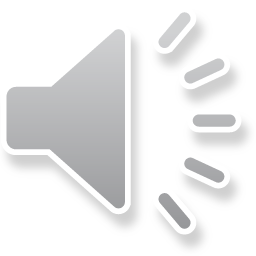 Why KM?
Companies are aquired for many times their book values. For example, IBM bought Lotus for 14 times their book value 
What do the buyers pay for? 
Mainly, the buyer pay for the companies’ knowledge about practices, products (that is, goods and services) and markets/customers
Moreover, companies are not only valued for their current products and market share, but also for its potential for making use of its knowledge resources (e.g. experiences and know-how) in the future
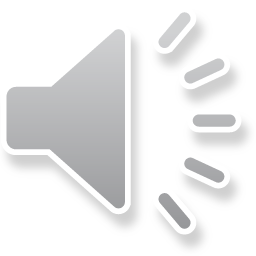 [Frappaolo: Knowledge Management, 2006]